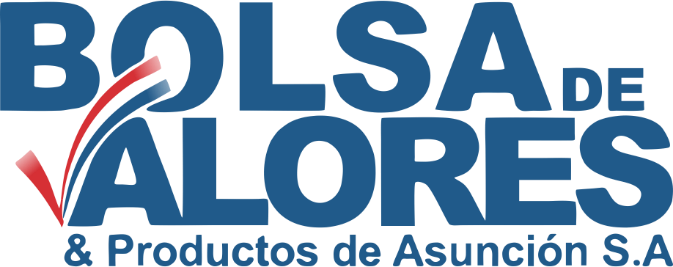 SITUACIÓN Y PERSPECTIVAS
QUE ES LA BOLSA?
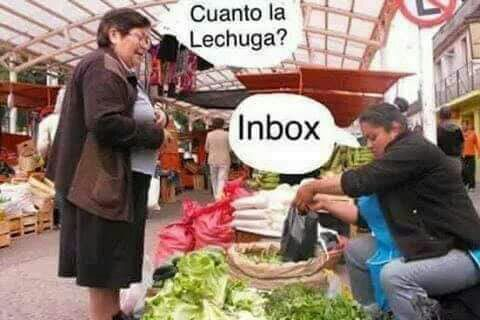 Hace 24 años…
Hace 24 años…
Hoy…
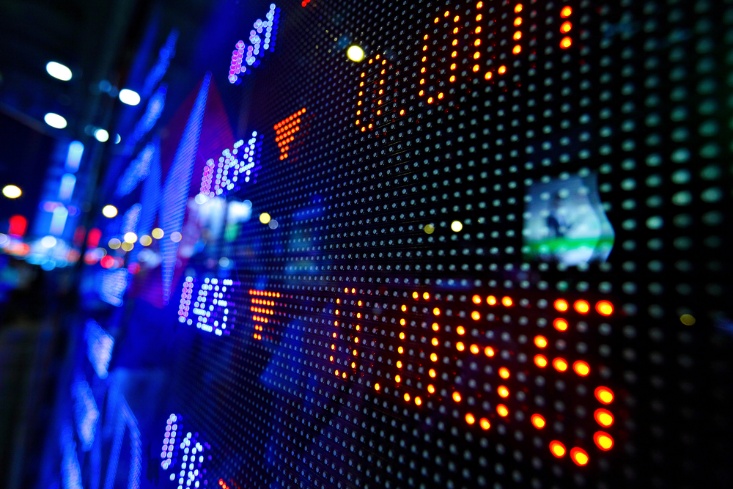 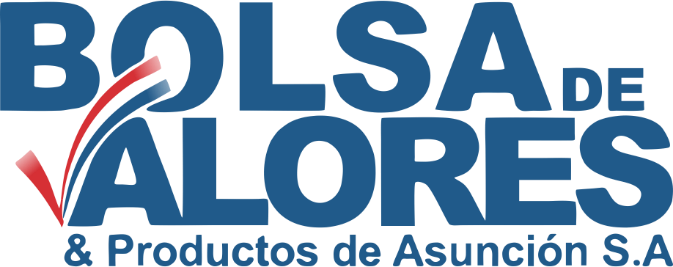 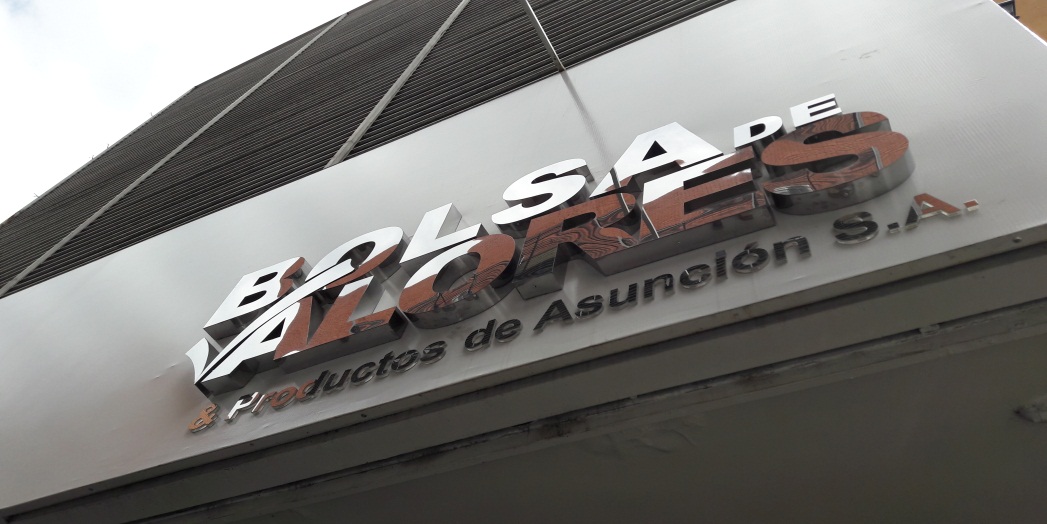 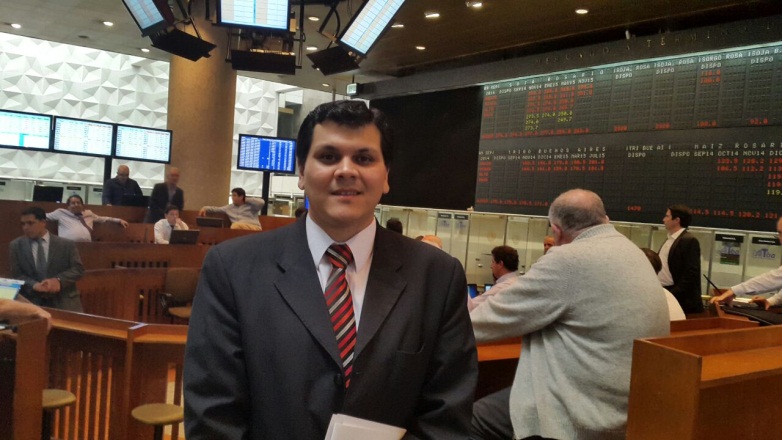 Volumen Negociado Últimos Años(Miles de Millones de Guaraníes)
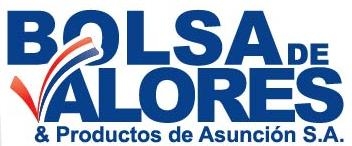 El volumen alcanzado en el 2016 marcó un nuevo récord histórico de negociación anual en Bolsa. Este ascendió a más de Gs. 3,3 billones (USD 591 millones aprox.).
+23%
Tipo de cambio: Gs. 5.649
Volumen operado por mercado en los últimos años
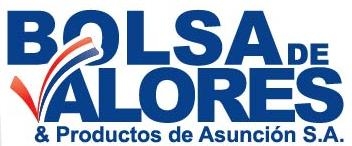 La proporción de lo negociado por mercado en los últimos años muestra que el mercado secundario va ganando terreno paulatinamente en el mercado bursátil. 
Además, el volumen operado en el secundario registra un valor nominal récord en comparación a años anteriores, lo que demuestra la liquidez de los títulos emitidos en el mercado.
Volumen histórico del mercado secundario (miles de millones de gs.)
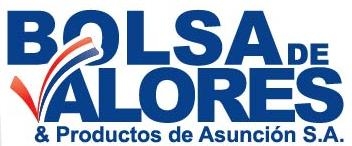 La mayor liquidez existente, junto con las nuevas emisiones y nuevos actores dentro del mercado impulsaron el aumento registrado en el mercado secundario en el 2016.
Volumen Operado por tipo de renta
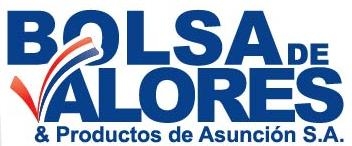 La relación del volumen por tipo de operación sigue la tendencia de años anteriores, donde la mayoría de las operaciones se realizan a través del sistema electrónico.
Durante el 2016 se consolidó el volumen en operaciones de reporto, tras su apertura al público en el 2015.
Volumen operado por moneda
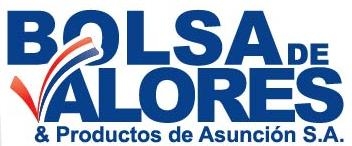 En el 2016 la mayor parte del volumen operado fue en moneda local. Por su parte, las operaciones en dólares fueron ganando más terreno en un año marcado por la fluctuación constante de la divisa americana.
Volumen operado por tipo de instrumento
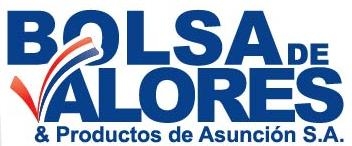 Los instrumentos más negociados durante el 2016 fueron los bonos subordinados, debido a varias emisiones registradas y gracias a un importante movimiento de reventa en el mercado secundario.
Por otra parte, la aparición del sector público en el mercado de valores a través del Ministerio de Hacienda y de la AFD sitúa a los bonos públicos como segundo instrumento más negociado.
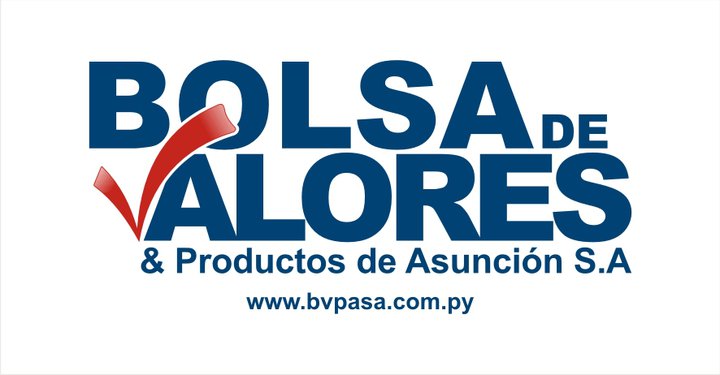 Títulos custodiados en bolsa
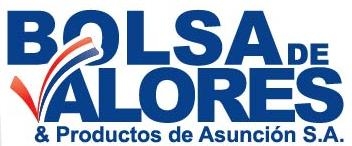 GUARANÍES
(Miles de millones)
USD
(Millones)
El total de títulos valores disponibles para negociación en la BVPASA creció en ambas monedas con relación al 2015. Esto se traduce en más instrumentos disponibles para negociación en el mercado secundario.
TOTAL CUSTODIADO: USD 760 MILLONES APROX.
Tipo de cambio: Gs. 5.649
Entidades con cuenta de subcustodia
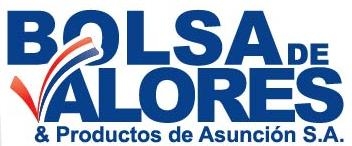 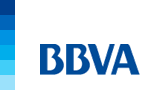 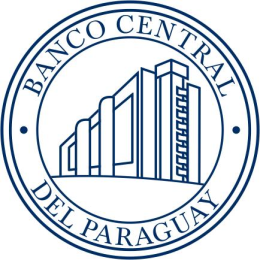 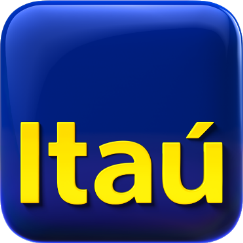 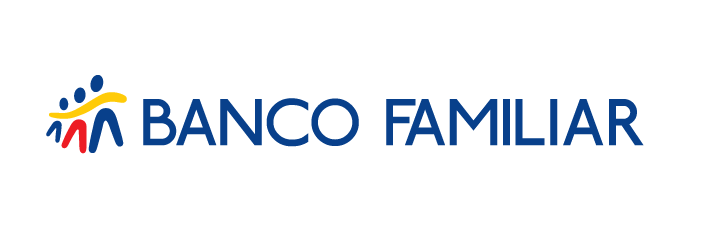 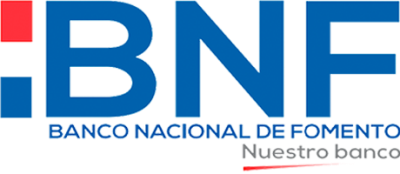 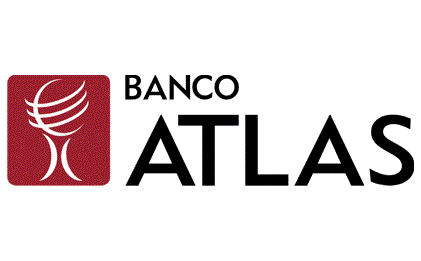 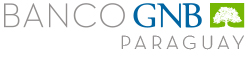 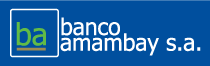 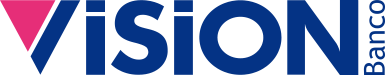 SECTORES DE LA ECONOMÍA EN LA BVPASA
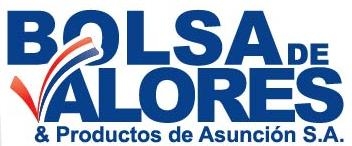 CANTIDAD DE OPERACIONES EN LA BVPASA
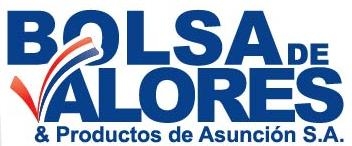 Durante el 2016 se cerraron 7.628 operaciones a través de la Bolsa. De este total, 7.225 corresponden al sistema electrónico de negociación y 403 al sistema tradicional.
Con esto se registra un aumento del 45% respecto a la cantidad total de operaciones del 2015, y un promedio de 30 operaciones por día hábil bursátil del año.
TOTAL LIQUIDADO EN LA BVPASA
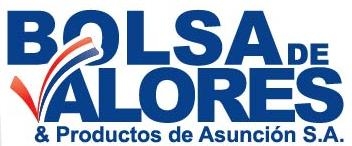 Las liquidaciones corresponden a los montos concretados en Bolsa en concepto de pagos tanto de intereses y capitales como de operaciones cerradas en rueda.
En suma, los totales liquidados para cada moneda se comportaron de la siguiente manera.
TOTAL NEGOCIADO POR TIPO DE INVERSOR
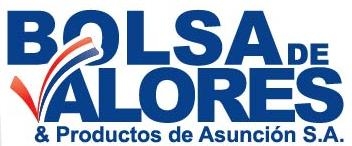 Durante el 2016, la mayor parte de las inversiones fueron captadas por inversionistas institucionales, que representaron el 39% del volumen comprador. Por otra parte, los inversionistas jurídicos y físicos representaron el 38% y 23% del volumen comprador, respectivamente.
Valor histórico de la acción la BVPASA (millones  de guaraníes)
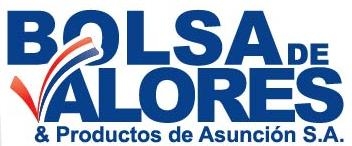 El valor de la acción de la Bvpasa tuvo un aumento del 19% cuando a mediados de diciembre fue realizada la venta de una acción en remate al precio de Gs. 500 millones.Este valor viene en crecimiento en los últimos años, en coincidencia con la expectativa de crecimiento bursátil para los próximos años.
Resumen de tasas y plazos operados en Bolsa
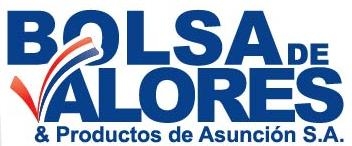 Los siguientes gráficos muestran las tasas nominales ponderadas por volumen operado, según el tipo de calificación y el plazo de emisión del instrumento.
Estos datos corresponden a las operaciones realizadas en todo el 2016.
Resumen de tasas y plazos operados en Bolsa
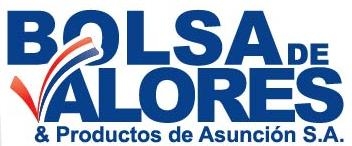 Los siguientes gráficos muestran las tasas nominales ponderadas por volumen operado, según el tipo de calificación y el plazo de emisión del instrumento.
Estos datos corresponden a las operaciones realizadas en todo el 2016.
EMISIONES REGISTRADAS
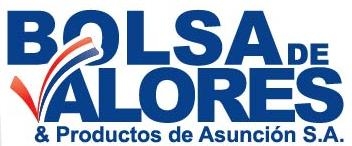 140 Emisiones de renta fija se registraron a través del Sistema Electrónico en el 2016, de las cuales 96 fueron en moneda local y 44 en moneda extranjera.
TOTAL REGISTRADO RENTA FIJA: USD 288 MILLONES APROX.
Por otro lado, se registraron acciones de 10 emisores por valor de USD. 74 millones aprox.
Tipo de cambio: Gs. 5.649
Comparativa de Tasas Pasivas y Bursátiles
Guaraníes
DICIEMBRE 2016
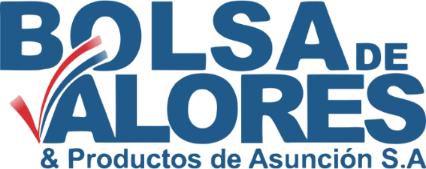 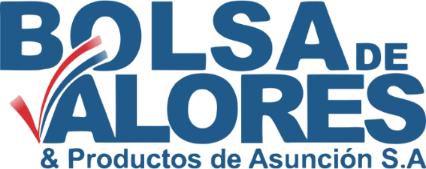 Comparativa de Tasas Pasivas y Bursátiles
Guaraníes
DICIEMBRE 2016
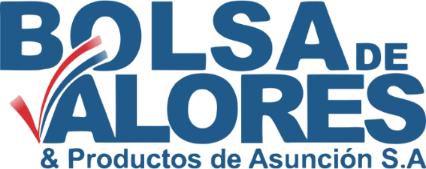 Comparativa de Tasas Pasivas y Bursátiles
USD
DICIEMBRE 2016
Comparativa de Tasas Pasivas y Bursátiles
USD
DICIEMBRE 2016
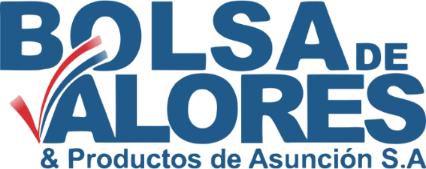 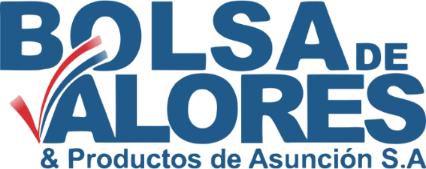 Comparativa de Tasas Activas y Bursátiles
Guaraníes 
DICIEMBRE 2016
Comparativa de Tasas Activas y Bursátiles
USD
DICIEMBRE 2016
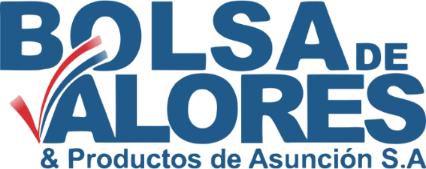 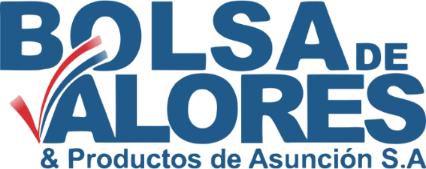 Emisiones en guaranies
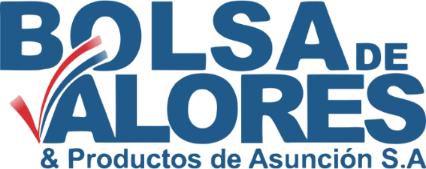 Emisiones en dólares americanos
Hacia dónde vamos?
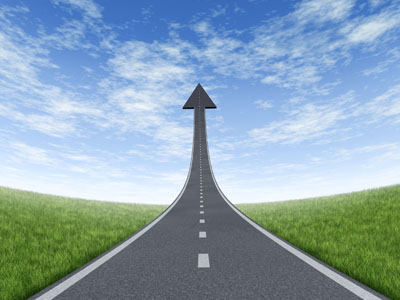 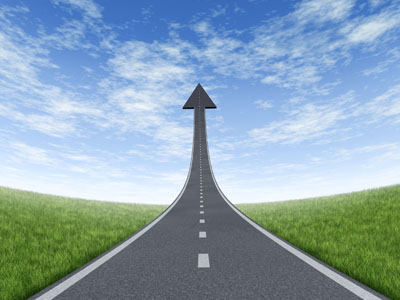 CONTRATO DE FUTUROS DE MONEDAS
CERTIFICADOS DE DEPOSITOS DE AHORRO DESMATERIALIZADOS
ACCIONES DESMATERIALIZADAS
INTERCONEXIÓN CON DEPOSITARIA DE VALORES DEL BCP
APERTURA DE CUENTA EN CUSTODIOS INTERNACIONALES
BOLSA DE PRODUCTOS AGRICOLAS
BOLSA para MIPYMES
¿Cómo nos veremos en los próximos 24 años…?
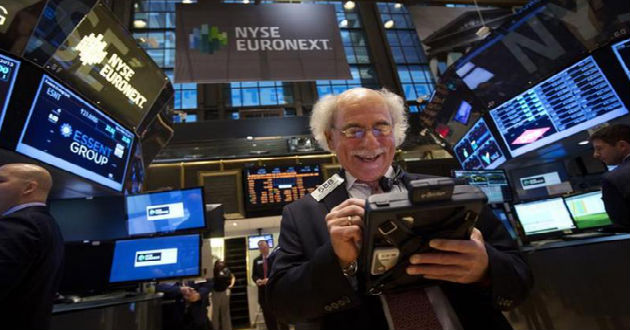 osvaldo.gauto@bvpasa.com.py